Презентація до уроку (5 клас)
“Колорит.Локальний 
Колір. Особливості 
 техніки гризайль”
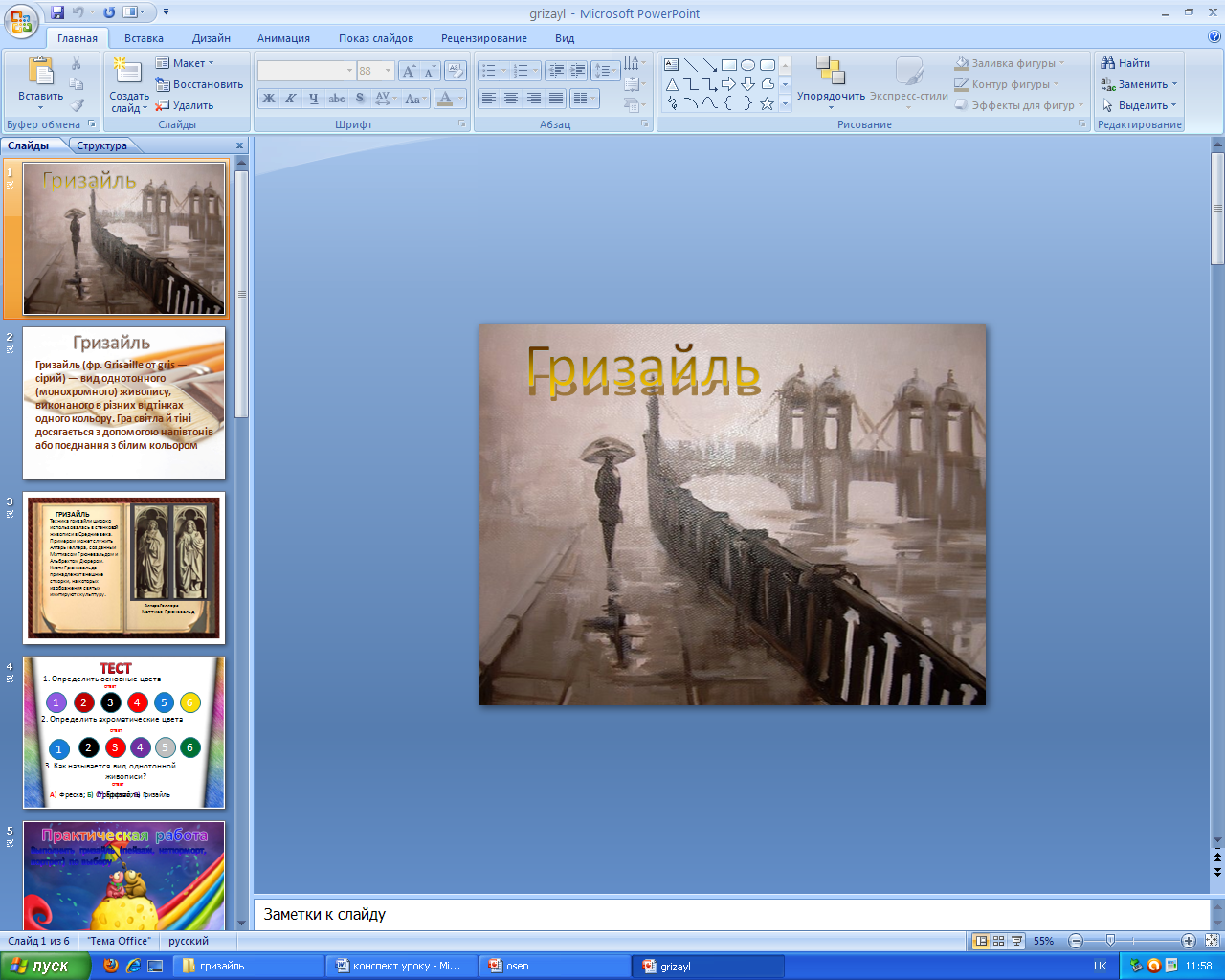 Підготувала Кубей Світлана Петрівна
вчитель Борщівської ЗОШ І-ІІІ ступенів 
Тернопільської області
ТЕСТ
1. Визначте основні кольори
відповідь
1
2
3
4
5
6
2. Визначте ахроматичні кольори
відповідь
2
3
4
5
6
1
3. Як називається вид монохромного
живопису?
відповідь
А) Фреска; Б) Сграффіто; В) Гризайль
В) Гризайль
Колорит (від італ. colorito, від лат. Color – колір) – колірна побудова картини. Один або кілька кольорів, яким підпорядковані всі інші кольори твору образотворчого мистецтва.
Локальний (латин.—місце)—у малярстві такий, що незмінно, постійно властивий певному предмету (про колір, тон). 
Локальний колір — колір, властивий забарвленню самого предмета. Видиме забарвлення кожного предмета змінюється від сусідства з іншими зафарбованими предметами, але в суворій відповідності до кольору предмета.
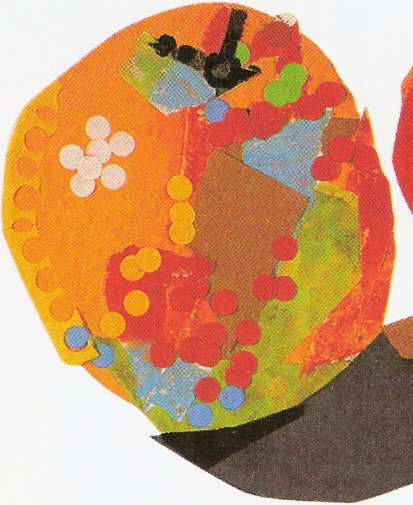 Тон, насиченість — 1) Колір, забарвлення, а також відтінок, 
нюанс якого-небудь кольору, що характеризується певним ступенем яскравості, насиченості. 
2) У малярстві — основний, переважний колір у вибраному діапазоні кольорів, що узагальнює й підпорядковує собі всі інші кольори картини (теплий, холодний, золотистий). 
3) У роботах, виконаних олівцем, вуглем, сангіною, пастеллю,— посвітлішання, а також потемніння штриха чи плями, взятих у порівнянні з іншими. 

Тонувати— покривати фарбою, надаючи потрібного тону; 
робити декоративне забарвлення для імітації. 

Нюанс (франц. — відтінок) — відтінок, ледве помітна різниця; 
тонкий або ніжний відтінок чи різновид кольору.
Тема уроку
“Колорит.Локальний 
Колір. Особливості 
 техніки гризайль”
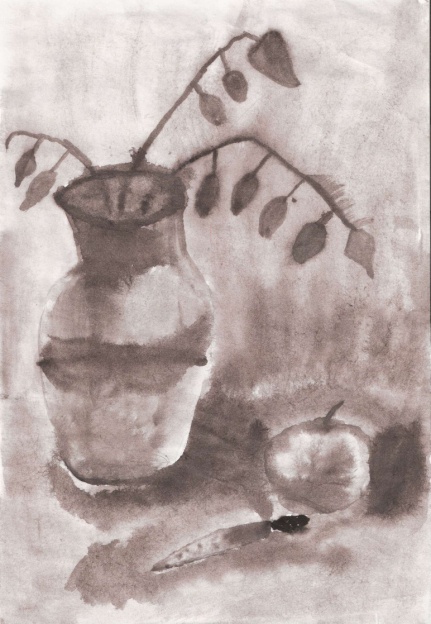 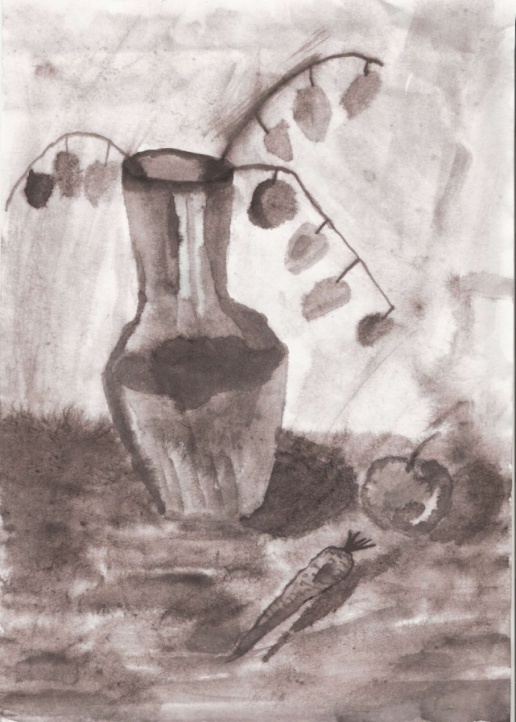 Гризайль
Гризайль (фр. Grisaille от gris —      
       сірий) — вид монохромного   
       живопису, виконаного в різних 
       відтінках одного кольору. Гра 
       світла й тіні досягається за   
       допомогою напівтонів або 
       поєднання з білим кольором
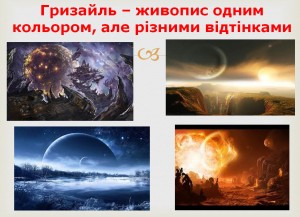 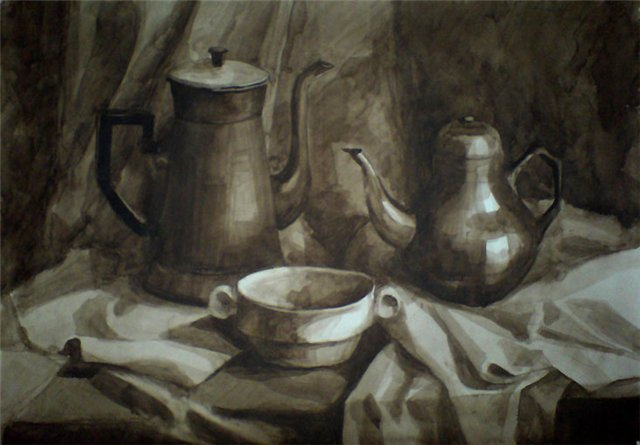 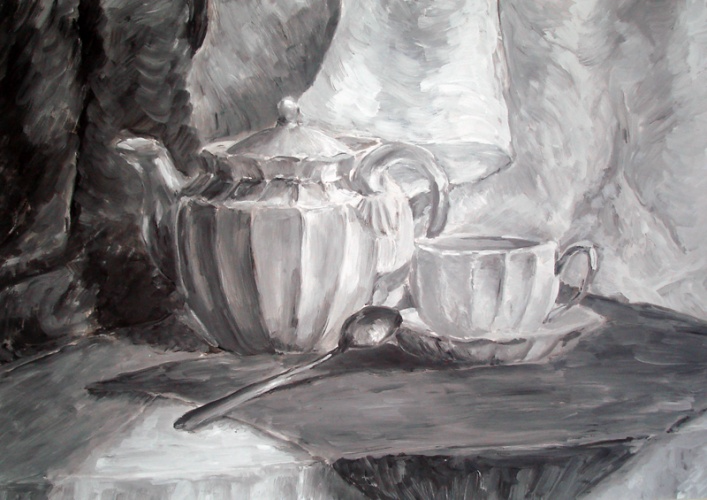 Лесування — технічний прийом акварелі «по сухому»; 
отримання кольорів шляхом їх змішування: на готову просушену фарбу накладають інший шар фарби; крізь прозорий верхній шар фарби просвічуватиме нижній.
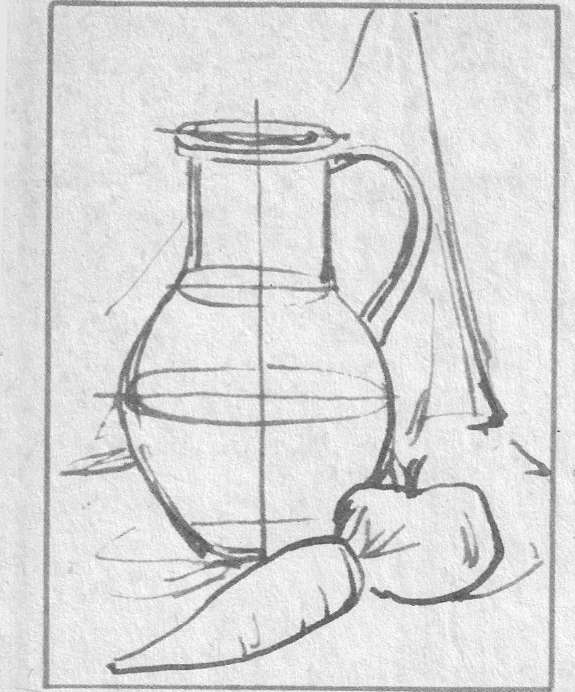 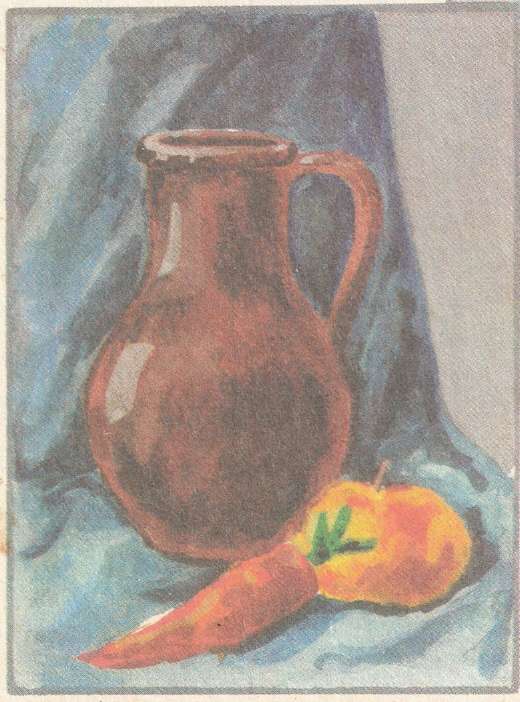 Послідовність виконання
роботи:
Зробити аналіз тональних відношень (найсвітліший та найтемніший предмети). 

2. Прокласти локальний тон одним кольором.

3. Передати об'єм предметів прийомом лесування (відблиск, світло, напівтінь, тінь, рефлекс).

4. Порівняти зображення з натурою, перевірити тональні відношення.
Послідовність виконання
натюрморту одним кольором
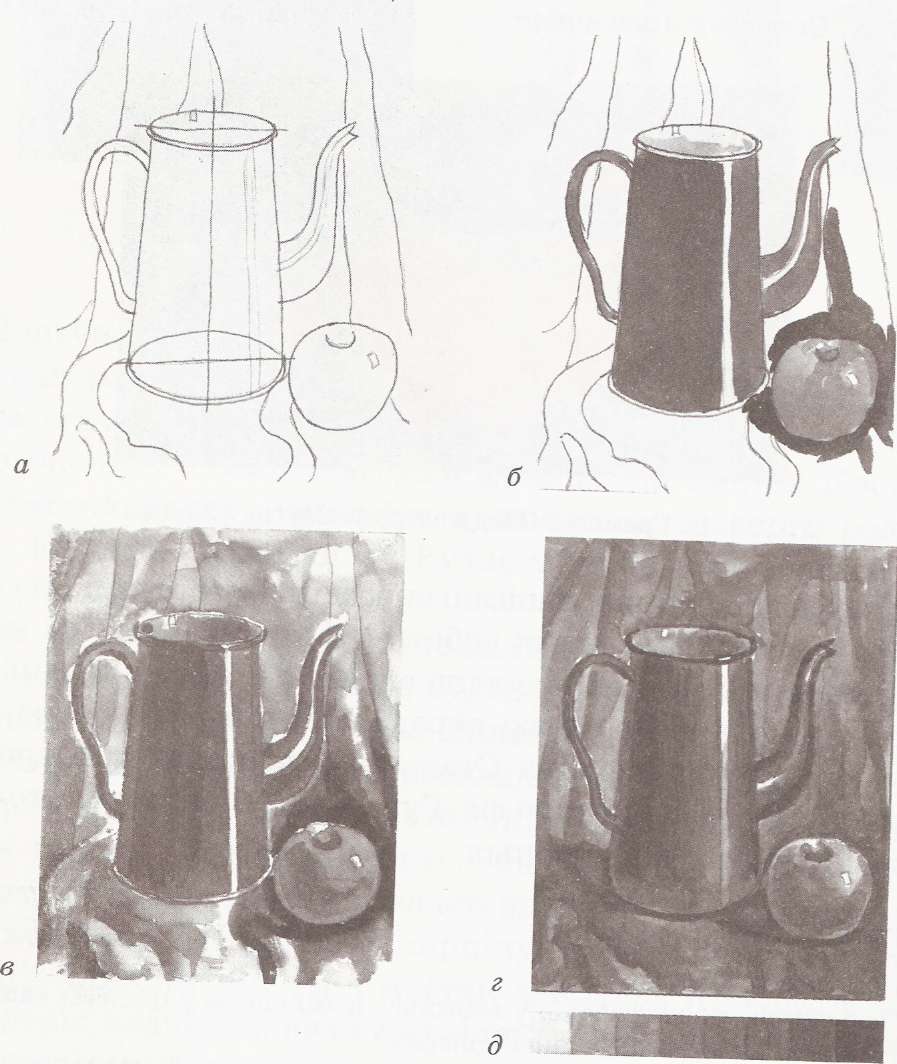 Список використаних джерел:
Література:
Т.Є.Рубля, С.І.Федун. Уроки образотворчого мистецтва у 5 класі: 
 Методичний посібник– Вінниця., 2006. – 91 с., іл.
    Cердюк І.І. Образотворче мистецтво 6 клас: Тематичне планування
    та розробки уроків, майстер-клас. – Основа, 2006.- 256с., іл.
    Горошко Н.А. Уроки образотворчого мистецтва 5 клас: Методичний 
    посібник. – Х.:Основа, 2009.- 254с., іл.
    Л.В.Фесенко. Образотворче мистецтво: Тематичне планування та 
    розробки уроків. Ранок, 2006. – 238с.  
Інтернет-ресурси:
http:www.interesno.fbmy.ru
http:www.notatka.at.ua
http:www.osnova.com.ua
http:www.teacher.at.ua
http:www.openclass.ru
Welkom to the festival of English songs
The Sounds of Music
Запрошуємо вчителів та    учнів нашої школи 
13 березня 2017 року.